Воспитание детей — самая важная область нашей жизни... Правильное воспитание — это наша счастливая старость, плохое воспитание — это наше будущее горе, это наши слезы, это наша вина перед другими людьми, перед всей страной».А.С. Макаренко
Передовой педагогический опыт работы

«Развитие социальных представлений о нормах взаимоотношений со взрослыми и сверстниками у детей дошкольного возраста»
 

Воспитатель
 МАДОУ ДСКВ №2 «Кубаночка»
 Т.В.Кияшко
Проблема: неспособность детей правильно оценить и понять чувства и эмоции другого человека, агрессивность,  «коммуникативная глухота»  в общении с окружающими, конфликты
Цель:  привитие ребенку основ нравственного поведения,  воспитание  понимания основ правильного поведения
ЗАДАЧИ (в соответствии с ФГОС) направлены на:
-  усвоение норм и ценностей, принятых в обществе, включая моральные и нравственные ценности;
- развитие общения и взаимодействия ребенка со взрослыми и сверстниками;
-становление самостоятельности, целенаправленности и саморегуляции собственных действий;
- развитие социального и эмоционального интеллекта, эмоциональной отзывчивости, сопереживания, формирование готовности к совместной деятельности со сверстниками,
 - формирование уважительного отношения и чувства принадлежности к своей семье и к сообществу детей и взрослых в Организации.
На основании «Закона Об Образовании» (от 16 июля 2013 г.), в соответствии со ст.6 одним из субъектов системы образования Краснодарского края является семья как субъект (институт) воспитания, обучения	и	развития	ребенка.   В соответствии с ФГОС одним из основных принципов дошкольного образования является сотрудничество дошкольной  Организации с семьей.
Семья
Ребёнок
Детский сад
Технология опыта
Формы работы с детьми
Формы работы с родителями
Совместные формы работы с детьми и родителями
1 направление: работа  с детьми
Программы и педтехнологии:
Формы работы:
Е.О Севостьянова  Программа «Страна Добра: социализация детей 5-7 лет», программа имеет коррекционную, развивающую и профилактическую направленности; 
Е.Ф. Прима, Л.В. Филиппова «Развитие социальной уверенности у дошкольников»,  в которой представлены некоторые аспекты работы, направленные на развитие социальных способностей и навыков у детей в возрасте от трех до семи лет; 
Л.Л. Мосалова «Я и мир: Конспекты занятий по социально-нравственному воспитанию детей дошкольного возраста»; 
Л.М Шипицына, О.В. Защиринская «Азбука общения», в которой представлена оригинальная методика обучения и развития навыков общения у детей дошкольного возраста; 
С.И. Семенака  «Социально-психологическая адаптация ребенка в обществе»; 
Е. Рылева «Как помочь дошкольнику найти свое место в мире людей»
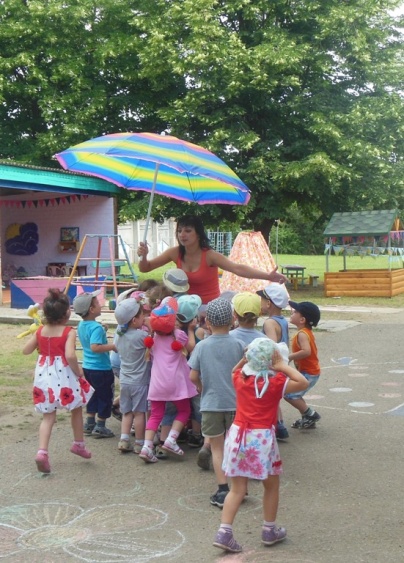 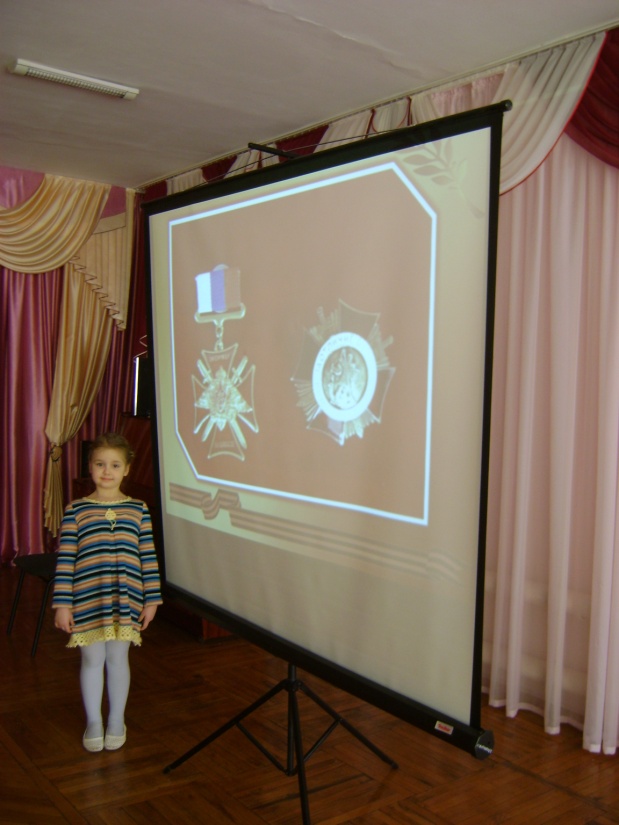 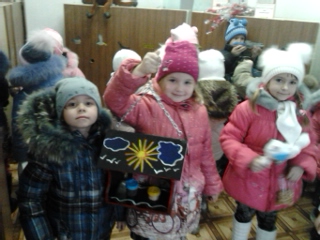 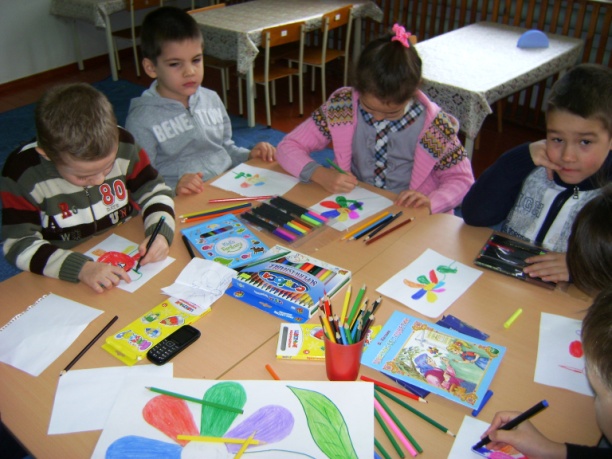 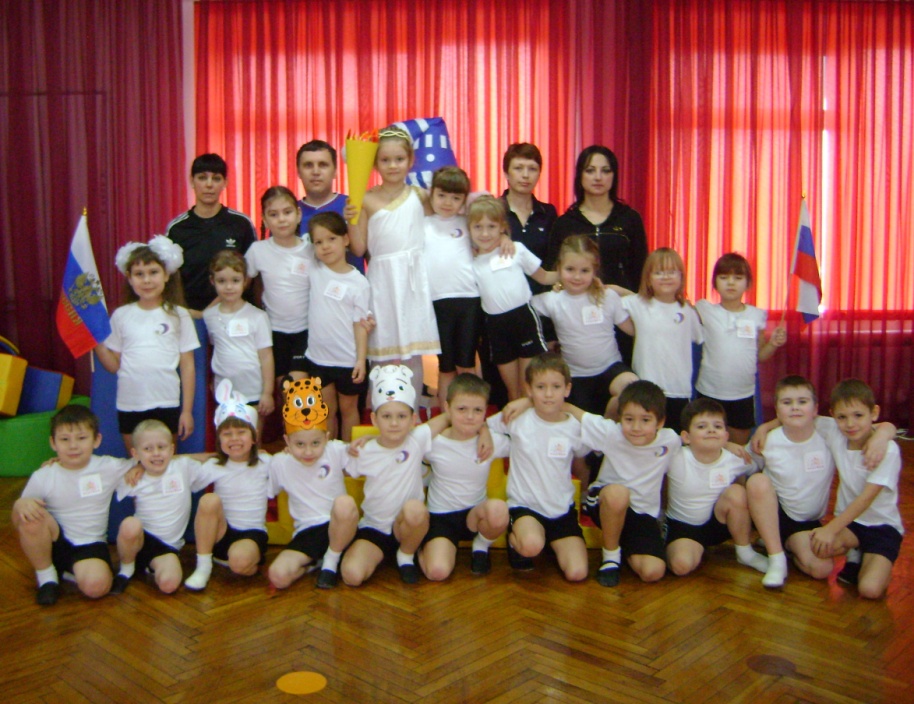 2 направление
Работа с родителями
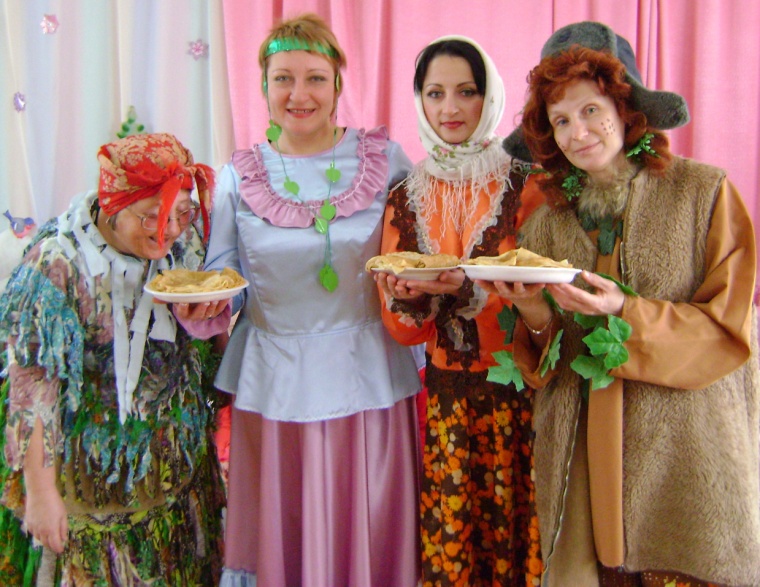 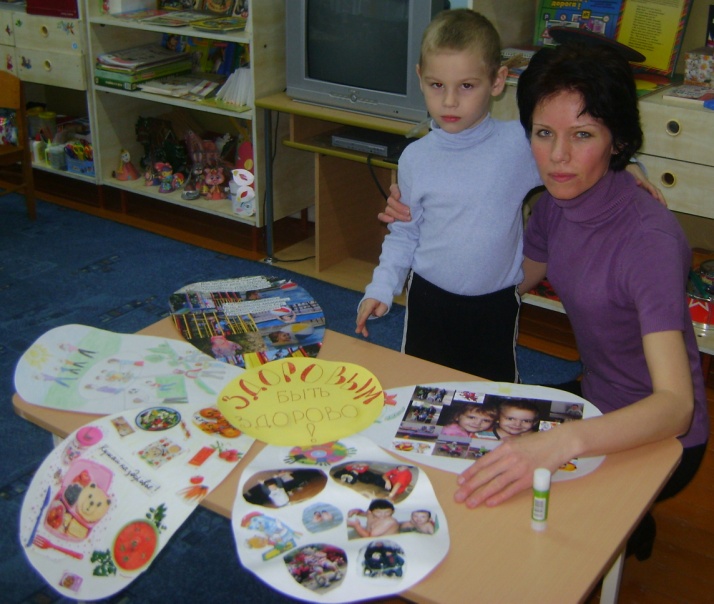 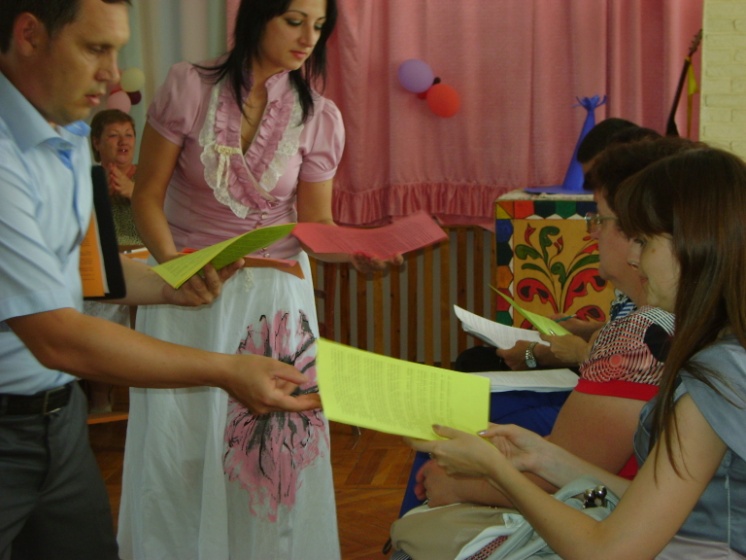 3   направление
Совместные формы работы
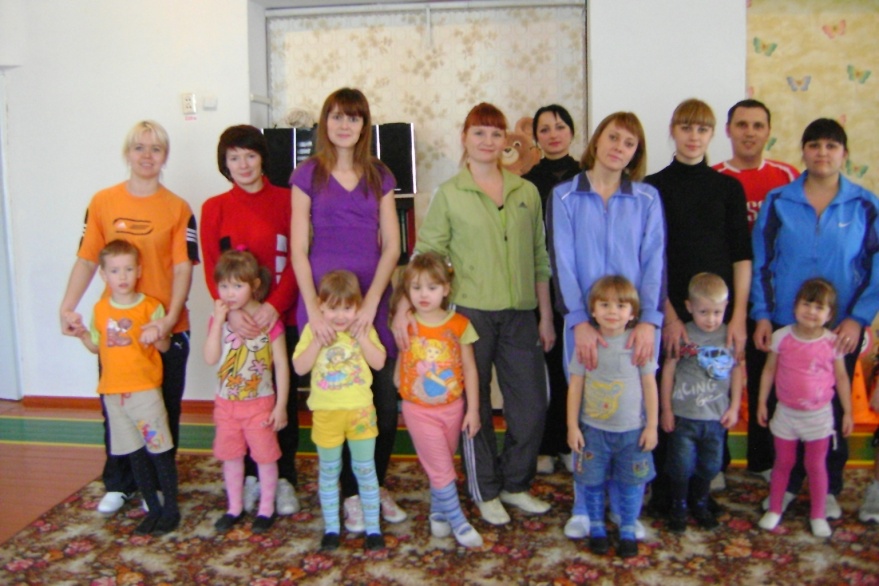 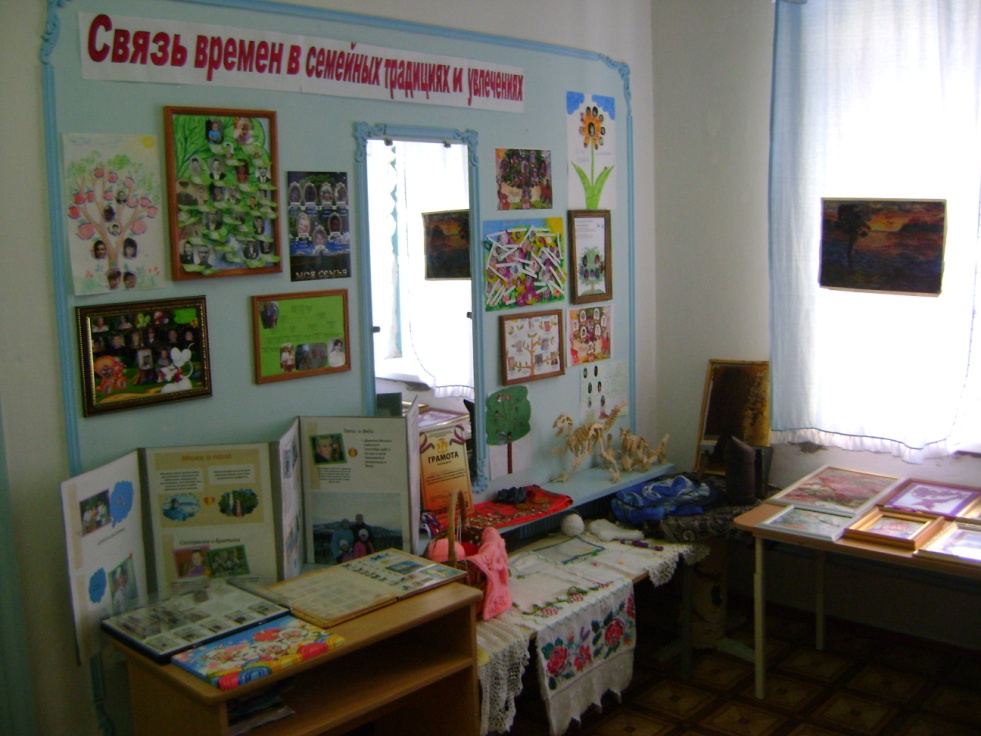 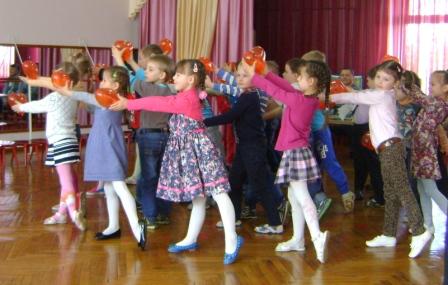 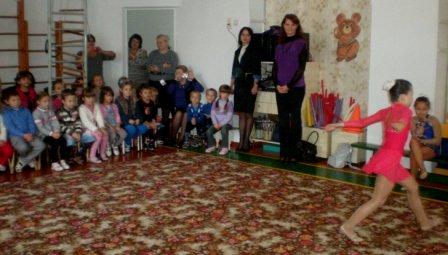 Игровая проблемная ситуация-
ставит ребёнка перед нравственным выбором. При этом возникают  механизмы нравственной  идентификации, обогащается личный опыт ребёнка. Дети учатся анализировать своё поведение и поведение окружающих, формируется умение самостоятельно разрешать конфликты, способствует формированию нравственного опыта, стратегий нравственного поведения, проявлению моральных переживаний.
Результативность
Спасибо за внимание!
Детям нужны не поучения, а примеры